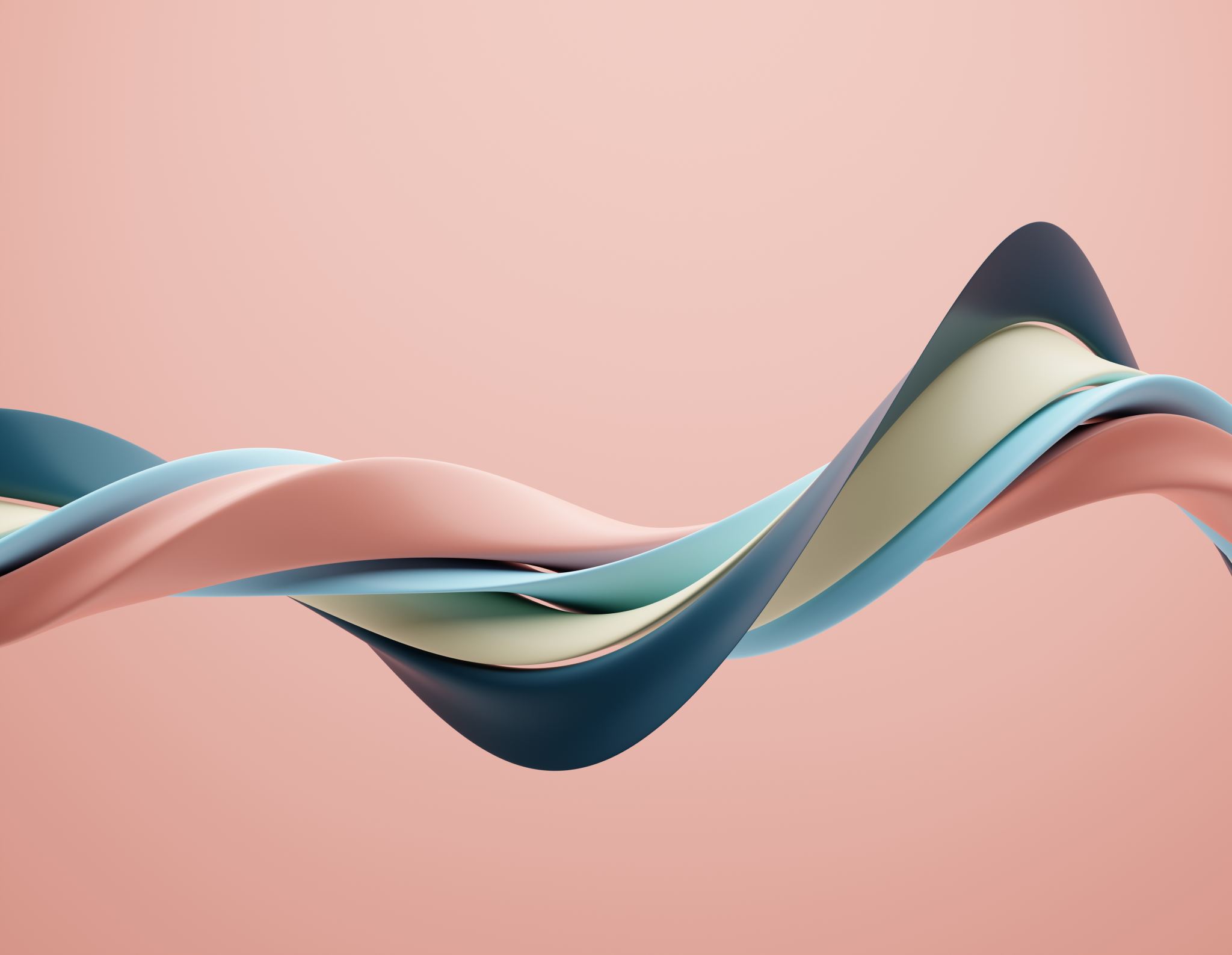 Budget Line-Item AmendmentsBuilding Efficiency, Compliance, Scalability, & Consolidation
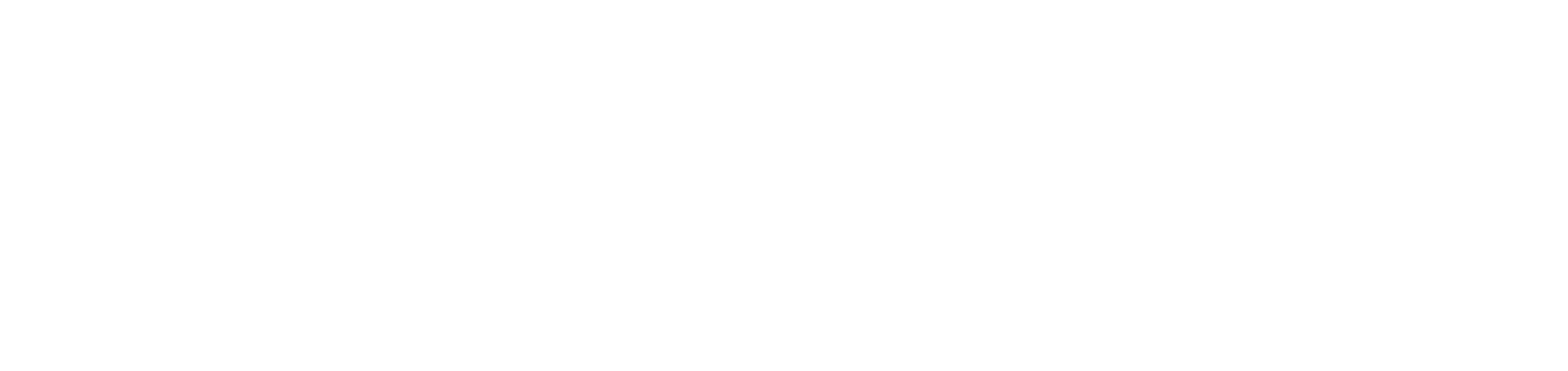 Recipient
Agenda
Launch Date & Overview of Changes

In-Product Demo Submitting / Entering Amendment Scenarios

In-Product Demo Re-submitting Rejecting Amendment Scenarios

Reference Materials

Q&A
Launch & Overview
Budget category type amendment removed and replaced with Budget
Denied Amendments can be re-submitted
Amendment history viewable on amendment details page
Summary of changes required for budget amendments
10/24
Submitting or entering Amendment
Select budget & download budget
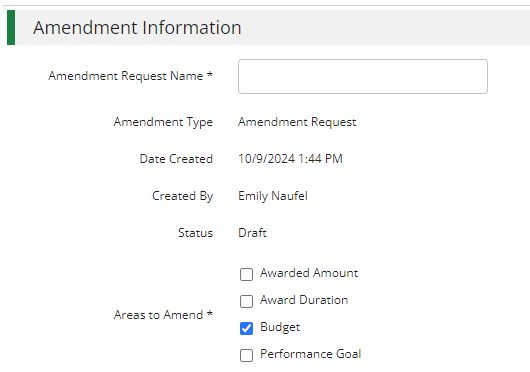 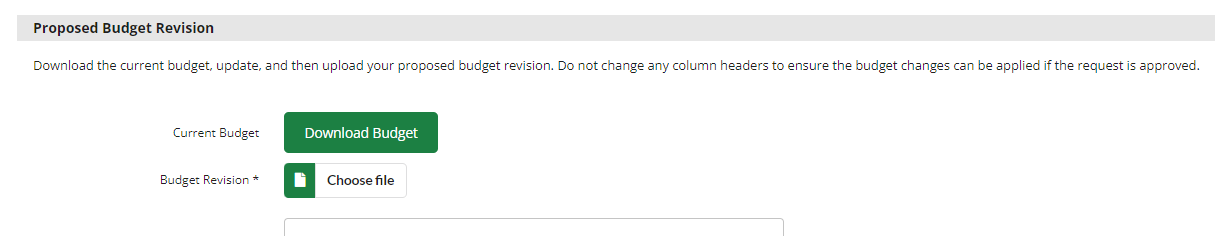 Edit Excel file
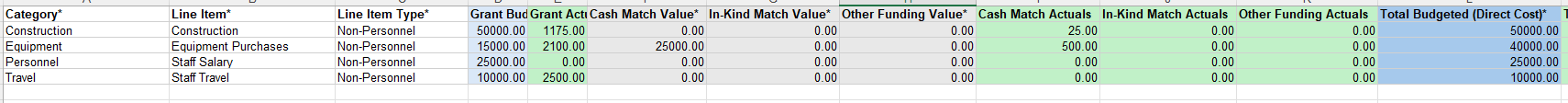 To add a line item include a Category, Line Item name, Line Item Type and Total Budgeted (Direct Cost) at a minimum (include match or other more granular budget details as required)
To remove a line item delete the line item from the file
To change total budgeted for a line item update the Total Budgeted (Direct Cost)
To add, remove of change match update the Match Value columns
Upload excel file & review changes
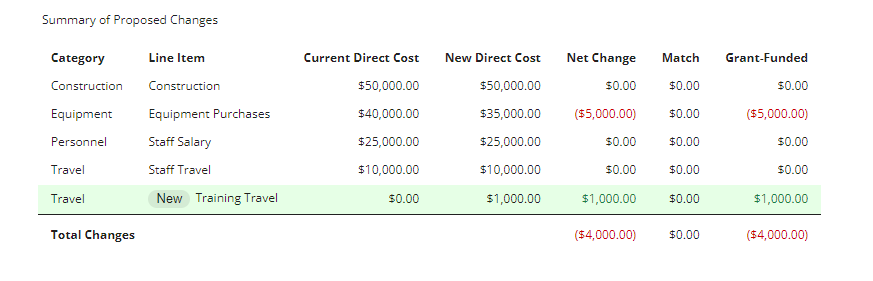 Add additional detail & Save or submit/finalize
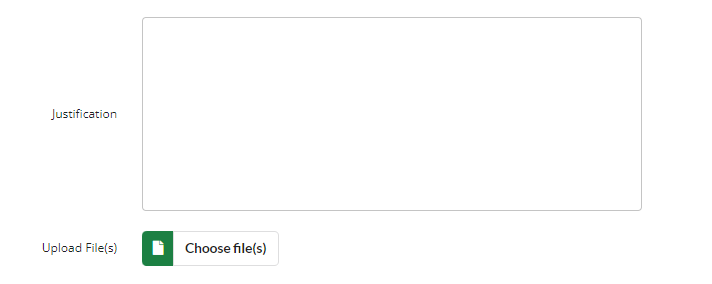 Recipient view
In-product Example
Submitting an amendment with grant funded only
resubmitting an amendment
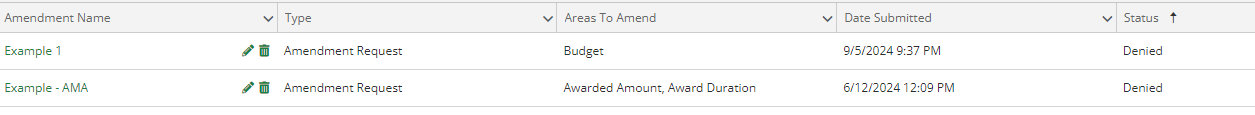 In-product Example
Re-Submitting a Rejected Amendment
Resources
Session is recorded & will be on support site
Editable session deck will be on support site
Quick instruction guide for recipients
FAQ document